NUTRITION AND IMMUNE HEALTH: Considerations for Athletes
Lecture content provided by GSSI, a division of PepsiCo, Inc. Any opinions or scientific interpretations expressed in this presentation are those of the author and do not necessarily reflect the position or policy of PepsiCo, Inc.
Lecture Outline
Outline functions of the immune system
Discuss dietary constituents needed for immune support
Describe lifestyle factors associated with immune health
Review key nutrition education concepts to best promote health and immune function
IMMUNE SYSTEM: Support vs Boost
Physiological Support of Immunity
Immune Boosting
A marketing term for supplements

The immune system can only be “boosted” if there is a nutrient deficiency or lifestyle alternation leading to immunosuppression
Dietary strategies
Energy & protein
Vitamins & minerals from food

Adequate sleep
Limit alcohol
Strategic supplementation
vs
[Speaker Notes: Physiological support of the immune system is best achieved with lifestyle modifications
Dietary strategies
Adequate energy and protein
Adequate vitamins and minerals from quality food sources
Adequate sleep
Limiting alcohol
Strategic supplementation as needed

Immune boosting supplements is a marketing term since the immune system can only be “boosted” if there is a nutrient deficiency or lifestyle alteration contributing to immunosuppression

ATCs and sports dietitians are the primary source of education in helping athletes avoid fraud, waste of resources and possible positive drug tests]
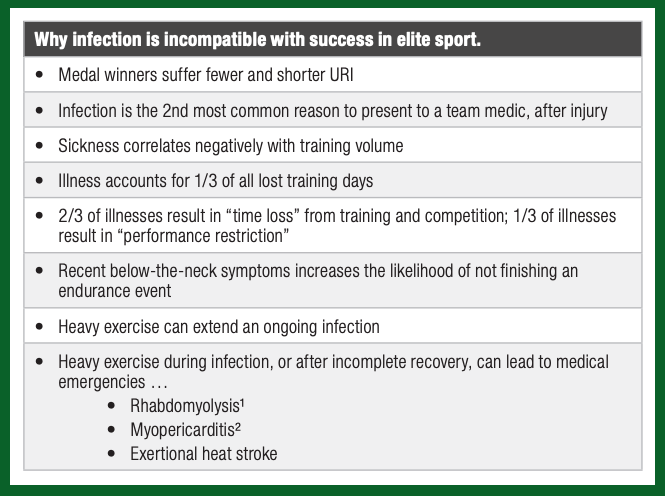 SSE #198
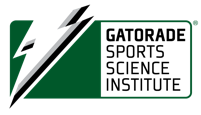 Walsh N. Sports Science Exchange. 2019;29(198):1-7
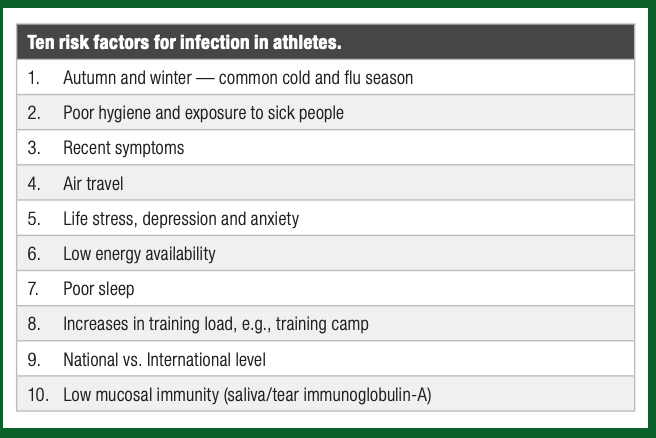 SSE #198
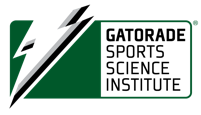 Walsh N. Sports Science Exchange. 2019;29(198):1-7
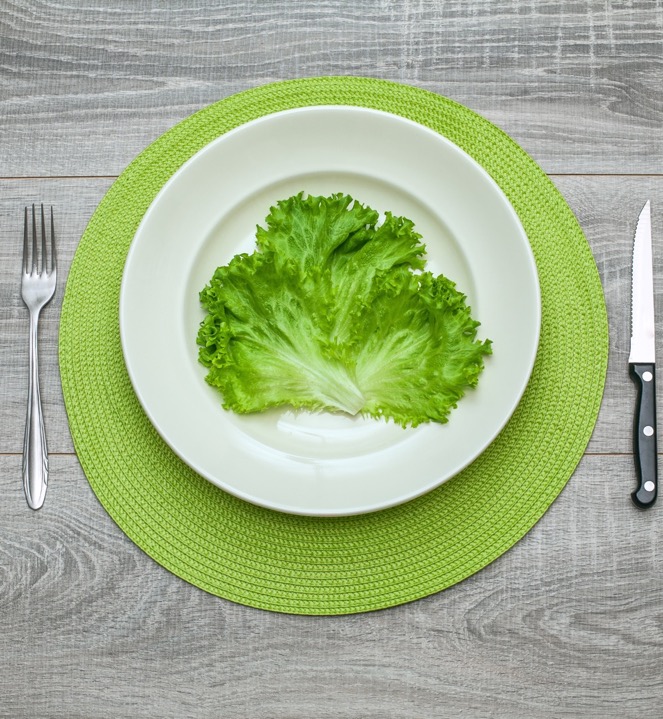 Severe Calorie Restriction
Protein Calorie Malnutrition
Increases risk of infection
Severe Energy Restriction
Increased stress hormones (cortisol)
Impacts immunity
Most athletes don’t have a severe restriction                    but may have low energy

Paradoxically, athletes with frank anorexia nervosa do not have immunosuppression unless the condition is severe
Woodward B. Nutr. Rev. 1998;56:S84-S92
[Speaker Notes: Research has demonstrated that protein calorie malnutrition increases risk of infection secondary to decrease in natural killer cells and antigen specific immune cells.  Protein restriction may be the driver.
 Additionally, in protein-energy malnutrition the T-lymphocyte CD4+/CD8+ (helper/suppressor cell) ratio is markedly decreased and phagocytic cell function, in response to infection are all impaired
Severe energy restriction may also influence immunity via activation of the hypothalamic-pituitary-adrenal axis and increases in stress hormones as cortisol.]
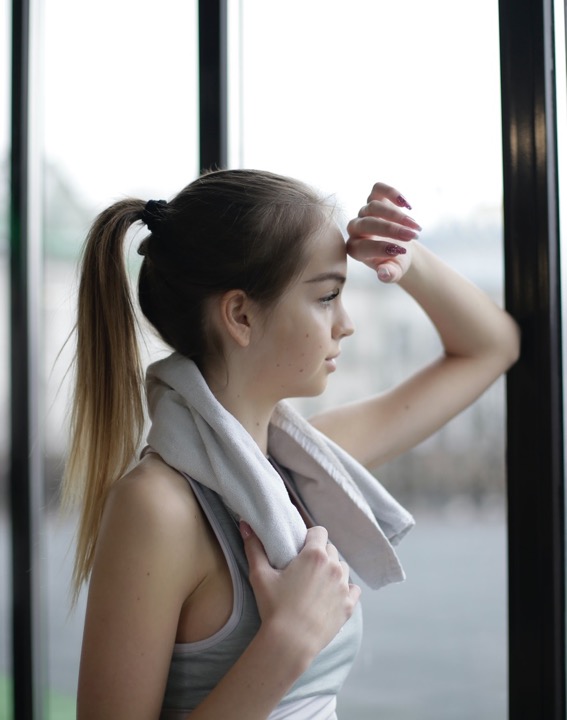 Low Energy Availability (LEA)
and Infection
URI illness reported by athletes during training & competition
~50%
Elite female athletes experiencing LEA (via LEAF-Q)
~40%
4-8x
Risk of URI in female athletes with LEA
Identifying athletes at risk for LEA may be helpful to assess illness risk in team sports
Restrictive eating, fasting and strict diets may be a risk factor for illness
Drew M, et. al. J. Sci. Med. Sport. 2017;20:745-750.
[Speaker Notes: Research by Drew, et al have demonstrated that upper respiratory illnesses are responsible for ~50% of illnesses reported by athletes during training and competition phase
Assessment, via the LEAF-Q ( questionnaire) indicated that ~40% of elite female athletes experience LEA.
Low energy availability in female athletes was highly associated with illness. Athletes with LEA have a 4-8 x greater risk of URI
Identifying athletes at risk for LEA may be helpful in illness risk in team sports
Restrictive eating, fasting and strict diets may be a risk factor for illness]
CARBOHYDRATE INTAKE IS RELATED TO THE IMMUNE FUNCTION OF AN ATHLETE
Suboptimal CHO may alter the Immune Response to Exercise & Inflammation
Exercising on a low CHO diet (<10% of calories) elevates stress hormones and may cause a fall in white blood cells

Consuming 30-60 grams of CHO during exercise can prevent a decrease in T-lymphocytes  as well as the reduction of stress hormones
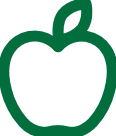 Adequate CHO is essential for proper immune function and levels of stress hormones
Gleeson M, Nieman D, Peterson K. J Sports Sci. 2004;22:115-125
[Speaker Notes: Athletes exercising on a low carbohydrate diets (<10% of calories from CHO) have elevation in stress hormones compared with those consuming adequate or higher CHO diets
Exercising in a CHO depleted state can also cause a greater fall in white blood cells when compared to those with adequate carbohydrate intake
Consuming 30-60 grams of CHO during exercise can prevent a decrease in T-lymphocytes  as well as the reduction of stress hormones
Reduction in dietary CHO, may be a factor in altering the immune response as well as inflammation
Adequate CHO is essential to have a favorable effect on immune function and stress hormones]
Very low CHO diets = low FIBER
Microbiota diversity
No agreement on risk-benefit of CHO on commensal bacteria in the gut
Best guidance is to continue to eat whole grain, complex carbohydrate diets
(High saturated fat diets can also alter gut bacteria ratios)
Paoli A, Mancin L, Bianco A, et. al. Genes. 2019;10:534
[Speaker Notes: Very low carbohydrate (CHO) diets are by definition low in fiber
In general, there is a decrease in microbiota diversity when carbohydrates are limited
No universal agreement on risk-benefit of CHO on commensal bacteria in the gut
High saturated fat diets can alter gut bacteria ratios
Best guidance is to continue to eat whole grain, complex carbohydrate diets until more evidence becomes available]
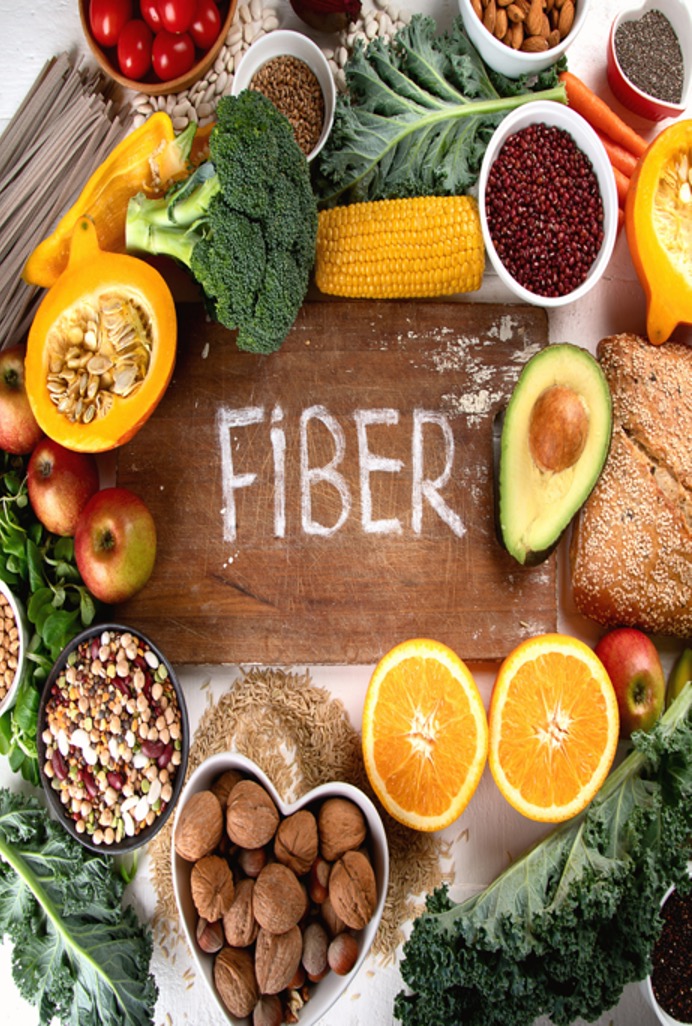 Fiber Requirements
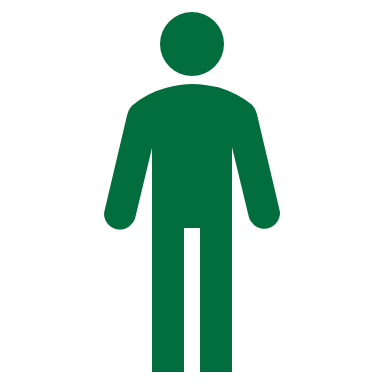 39 g/d
The average American only eats 10 - 13 g/d!
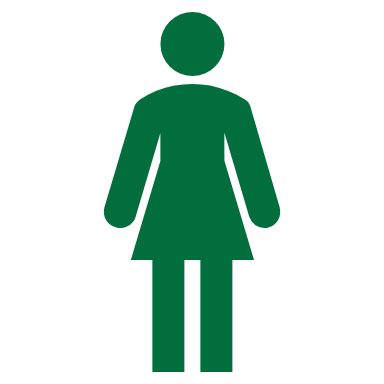 25 g/d
14 g per 1000 calories
Increase gradually!
Fiber Content of Foods (g/serving)
9-
14 g
High fiber bran cereal
7.5 g
Black beans, cooked
4.4 g
Apple, medium
4.9 – 5.5 g
9.6 g
Navy beans
Wheat bran flakes
4.1 g
Chia seeds
5-9 g
Shredded wheat
5.5 g
Pear, medium
3.8 g
Sweet potato (w skin)
8.1 g
Chickpeas
5.2 g
Pumpkin seeds
3.6 g
White potato (w skin)
7.8 g
Lentils, cooked
5.2 g
Edamame, shelled
2.6 g
Quinoa
5.0 g
Avocado
http://www.ars.usda.gov/nutrientdata
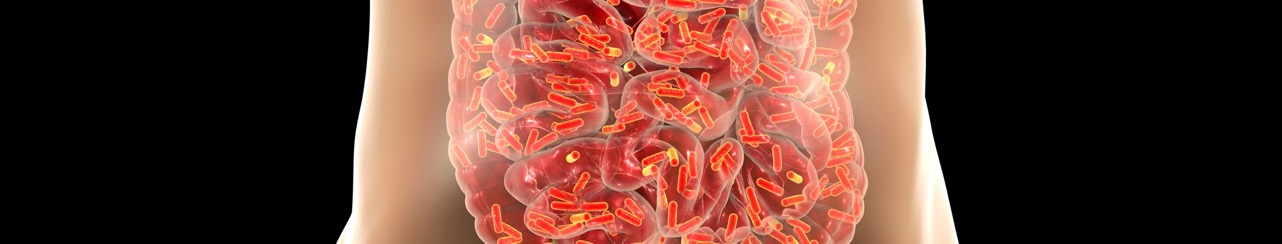 Microorganisms on/within the body

Short chain fatty acids ( SCFA) result when gut bacteria work on undigested CHO

SCFA from high fiber have been shown to reduce the inflammation in the colon and dampen allergic airway disease

Diets should be rich in fiber and prebiotics; the food needed for probiotic survival
The Gut Microbiome
& Immune Health
Rooks MG, Garrett, WS. Nat Review Immunol. 2016;16(6);341-352
[Speaker Notes: A collection of microorganisms that live on and within you orchestrating a variety of metabolic processes including immune health.
Short chain fatty acids ( SCFA)  are formed from the action of the gut bacteria on undigested carbohydrate
Short chain fatty acids from high fiber have been shown to reduce the inflammation in the colon and dampen allergic airway disease
The average American eats between 10-13 gram of fiber per day and increasing dietary fiber has the potential to impact immune health
Diets should be rich in fiber and prebiotics; the food needed for probiotic survival]
Probiotic-Containing Foods
Yogurt
Kefir
Sauerkraut (refrigerated)
Pickles (refrigerated)
Kimchi
Tempeh
Miso
Prebiotic-Containing Foods
Asparagus
Banana
Barley
Beets
Chicory
Garlic
Honey
Onion
Tomato
Rye
Soybean
Wheat
Cow’s Milk
Peas
Beans
Seaweed
Microalgae
Jerusalem Artichoke
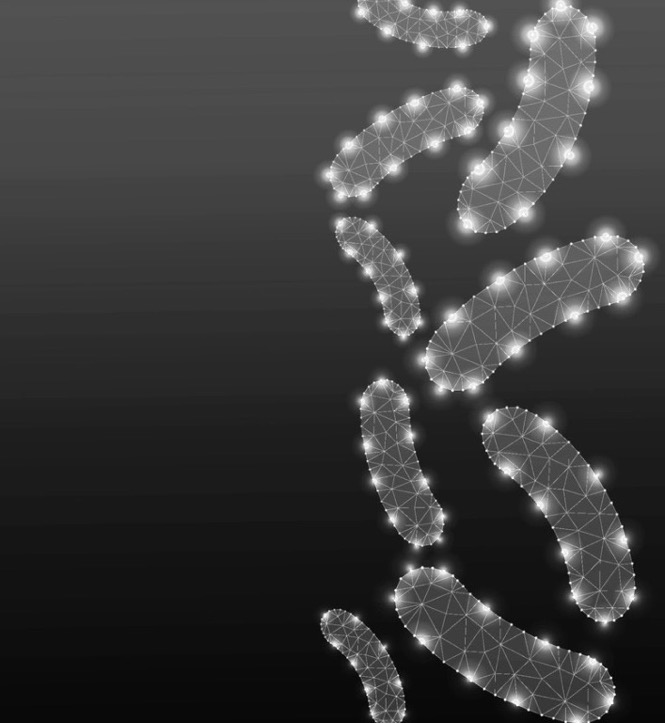 Probiotics
Probiotics can bolster the gut barrier and prevent bacterial migration
May be able to reduce the time of  inflammatory response
Supplementation may reduce the incidence of upper respiratory illness by 50% and reduce the duration, if infected by approximately 2 days
Associated with a decreased demand for antibiotics
Walsh, NP. Sports Med. 2019;49(2):S153–S168
[Speaker Notes: Probiotics can bolster the gut barrier and prevent bacterial migration 
May be able to reduce the prolonged  inflammatory response
Evidence that probiotic supplementation can reduce the incidence of upper respiratory illness by 50% and reduce the duration, if infected by approximately 2 days.
Supplementation is also associated with a decreased demand for antibiotics]
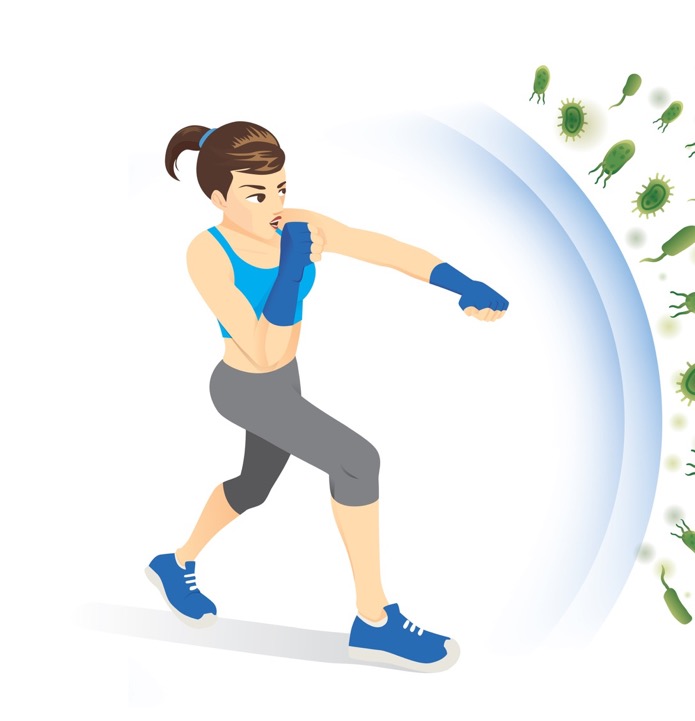 Probiotics & Athletes
In one study, four weeks of multi-species probiotic supplementation reduced markers of gut permeability and symptoms of GI discomfort during exercise-induced heat stress
May protect the intestinal barrier and crowd out the deleterious bacteria
Most studies use probiotics over an extended time for prevention
The strength of evidence for the use of probiotics to support immune function is moderate/strong
Walsh, NP. Sports Med. 2019;49(2):S153–S168
[Speaker Notes: Four weeks of supplementation with a multi-species probiotic formulation (Lactobacillus, Bifidobacterium and Streptococcus) reduced markers of gut permeability and symptoms of gastrointestinal discomfort during exercise-heat-stress in athletes
Probiotics may also protect the intestinal barrier and prevent the binding of pathogenic bacteria effectively crowding out the deleterious bacteria
The majority of studies use probiotics for an extended period of time for prevention rather than just when an athlete is ill.
Strength of evidence for the use of probiotics is moderate/strong for immune support]
VITAMINS AND MINERALS FOR IMMUNE HEALTH
Vitamin A
(beta carotene)
Vitamin C
Vitamin D
Salmon
Trout
Milk
Fortified cereal
Mushrooms
Citrus fruits
Potatoes
Broccoli
Strawberries
Kiwi
Sweet potato
Carrots
Peppers
Broccoli
Butternut Squash
VITAMINS
Important for Immune Function
Niacin
Vitamin B6
Folic Acid
Chickpeas
Tuna
Salmon
Potatoes
Turkey
Salmon
Chicken
Pork
Brown rice
Fortified cereals
Green leafy veg
Fortified cereal
Liver
Black-eyed peas
Asparagus
Vitamin B12
B12-animal foods
Nutritional yeast
Vitamin C
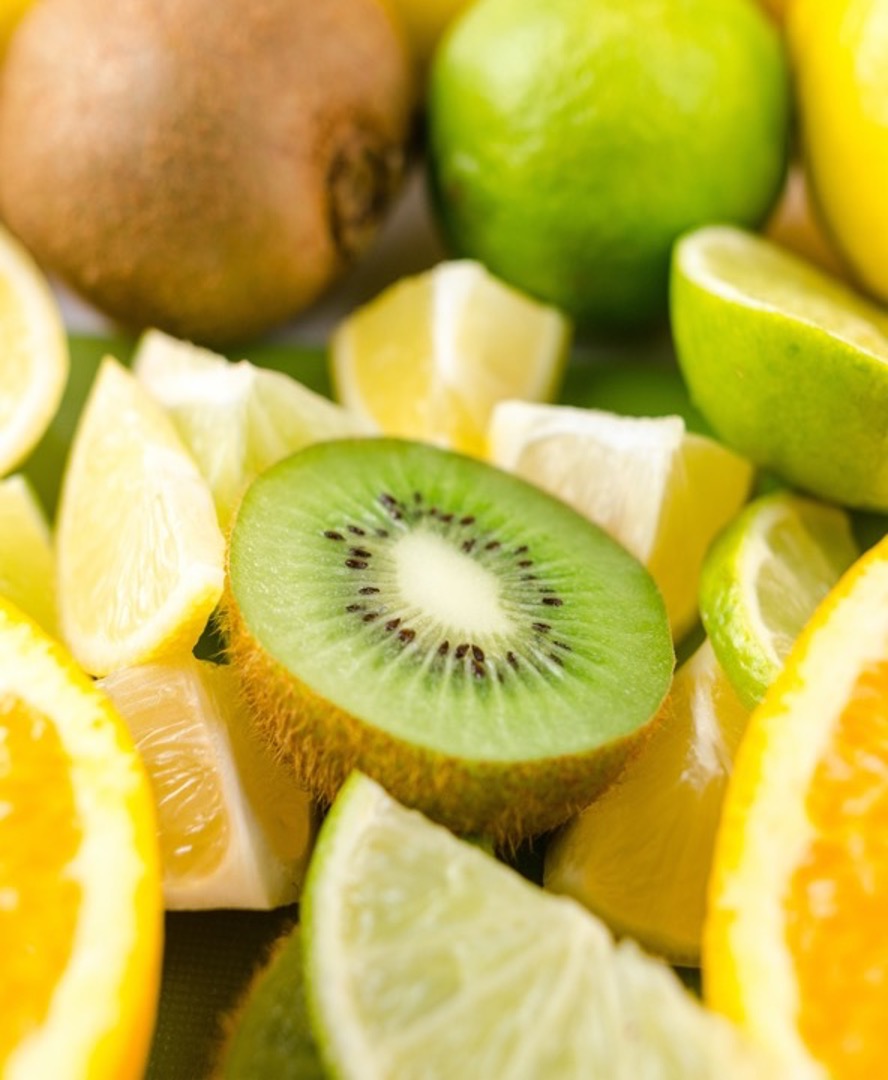 Supports epithelial barrier function against pathogens and promotes the oxidant scavenging activity of the skin
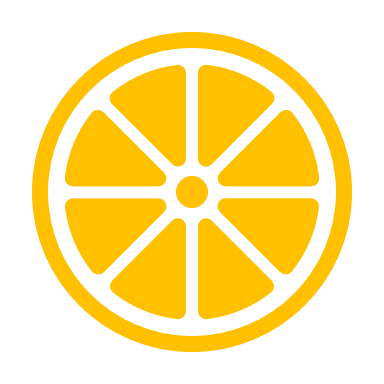 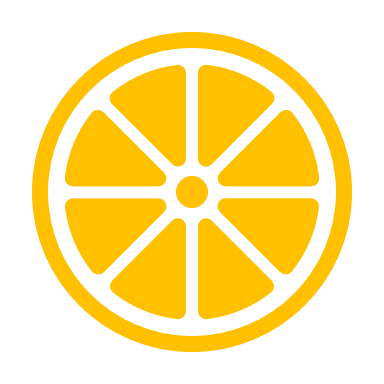 Needed for the development of immune cells
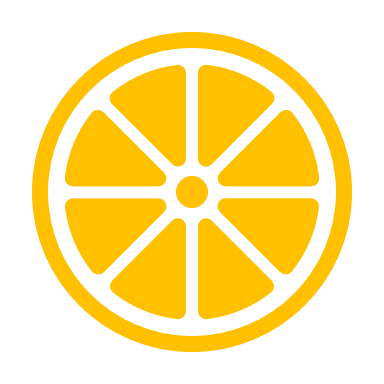 Found in high concentrations in white blood cells
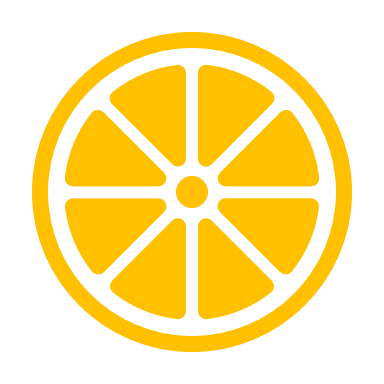 Levels fall significantly during a common cold
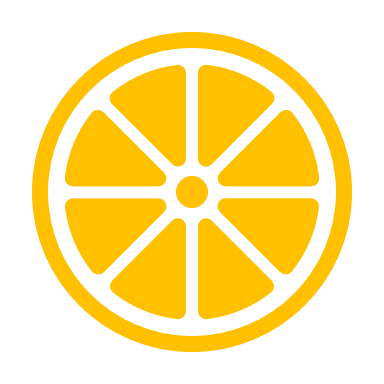 Saturating tissues requires 100-200 mg per day
During an active infection, ~1g/d may be needed with some indication for higher doses
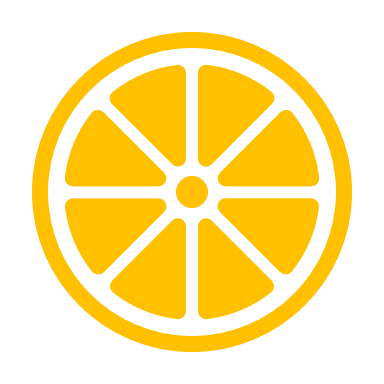 Carr AC, Maggini S. Nutrients. 2017;9:1211-1236
Walsh NP. Sports Med. 2019;49(2):S153–S168
[Speaker Notes: Vitamin C supports epithelial barrier function against pathogens and promotes the oxidant scavenging activity of the skin 
Needed for the development of immune cells Vitamin C is found in high concentrations in white blood cells, but the level fall significantly during a common cold suggesting increased need requiring supplementation
Saturating tissues requires 100-200 mg per day
During an active infection,  doses in the 1 gram range may be needed with some indication for higher doses]
Food Sources of Vitamin C
Sweet Red Pepper
1/2 c
95 mg
Orange Juice
3/4 c
93 mg
Orange
1 med
70 mg
Broccoli
1/2 c
51 mg
Cabbage (cooked)
1/2 c
28 mg
Cauliflower
1/2 c
26 mg
Potato (baked)
1 med
17 mg
Tomato (raw)
1 med
17 mg
Spinach (cooked)
1/2 c
9 mg
http://www.ars.usda.gov/nutrientdata.
[Speaker Notes: Vitamin C supports epithelial barrier function against pathogens and promotes the oxidant scavenging activity of the skin 
Needed for the development of immune cells Vitamin C is found in high concentrations in white blood cells, but the level fall significantly during a common cold suggesting increased need requiring supplementation
Saturating tissues requires 100-200 mg per day
During an active infection,  doses in the 1 gram range may be needed with some indication for higher doses]
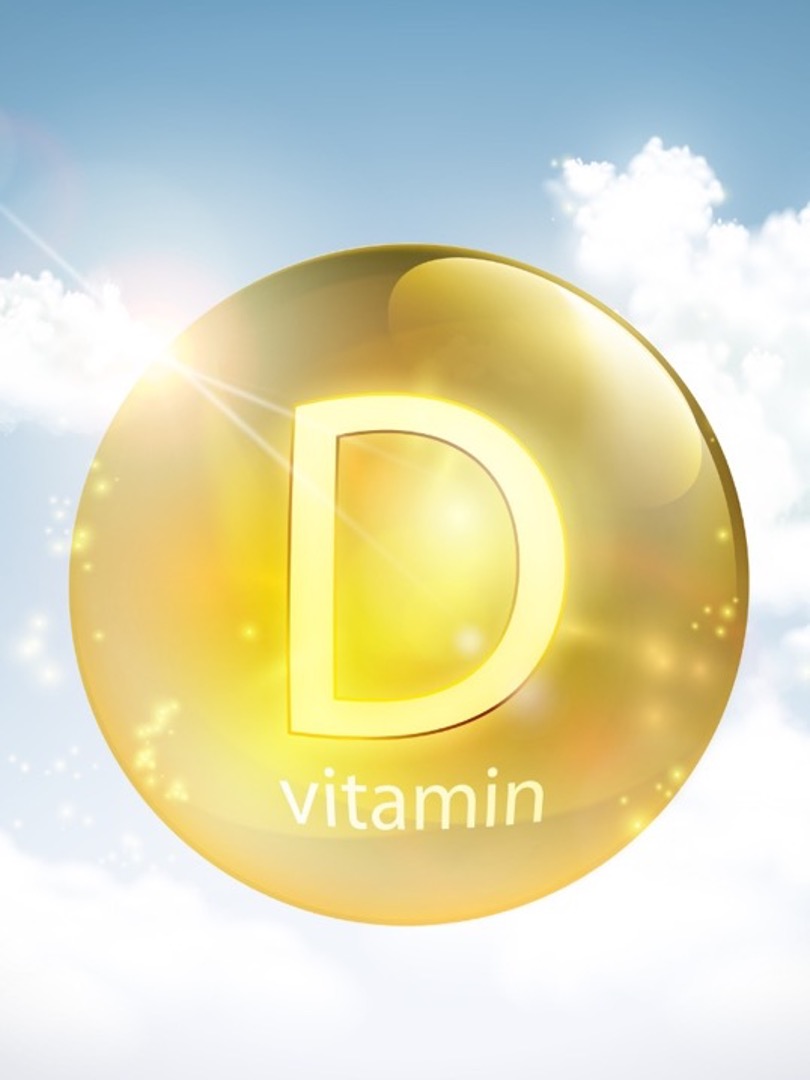 Vitamin D
Vitamin D deficiency can have a negative impact on immune health
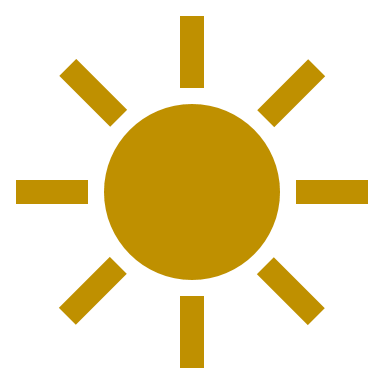 Moderate to strong evidence that adequate levels of vitamin D supports the immune health of athletes
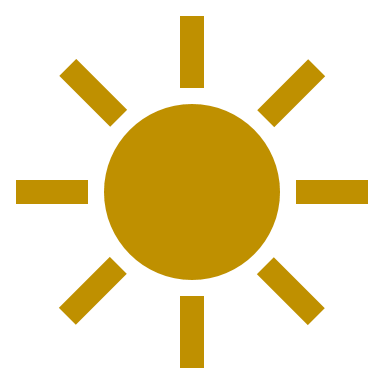 Decreased inflammatory cytokines, preserved epithelial function, increased antimicrobial peptides
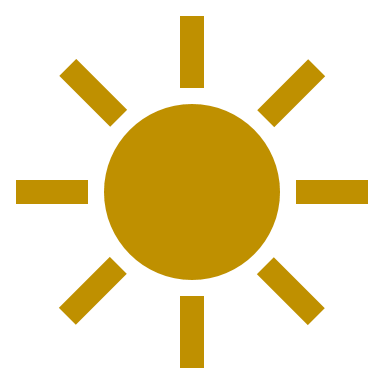 Walsh, NP. Sports Med. 2019;49(2):S153–S168
[Speaker Notes: A vitamin D deficiency can have a negative impact on immune health
Little data exists regarding the novel coronavirus since it is new however moderate to strong evidence exists that adequate levels of vitamin D supports the immune health of athletes 
Decreases inflammatory cytokines and preserved epithelial function and increases in antimicrobial peptides]
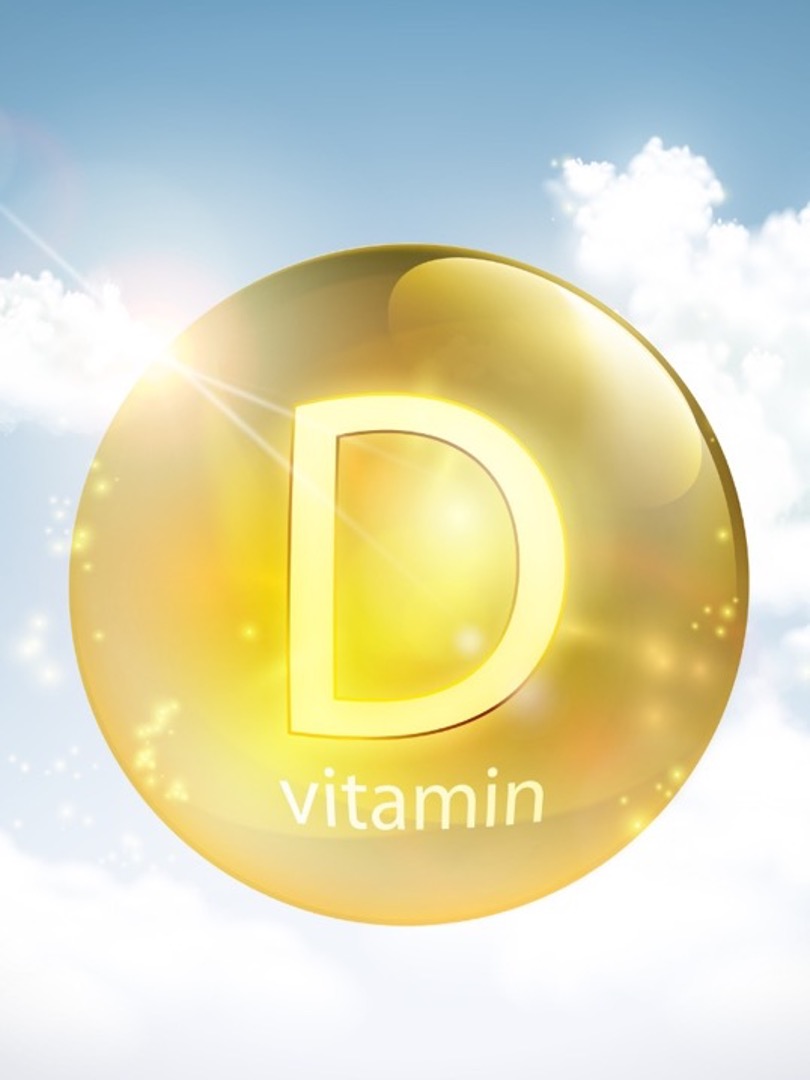 Vitamin D Supplementation
Vitamin D3 supplement 87% more effective than prescription vitamin D2
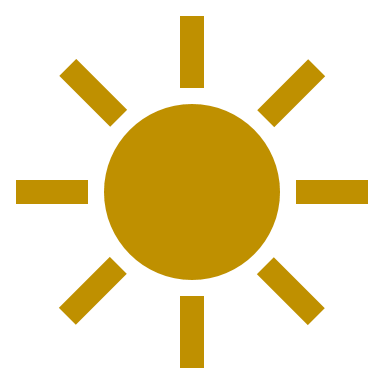 Food is a  generally a poor source but better absorbed in a meal with moderate fat
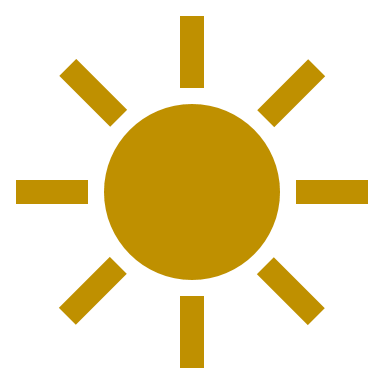 No adverse effects of vitamin D supplementation reported for daily doses <10,000 IU/d
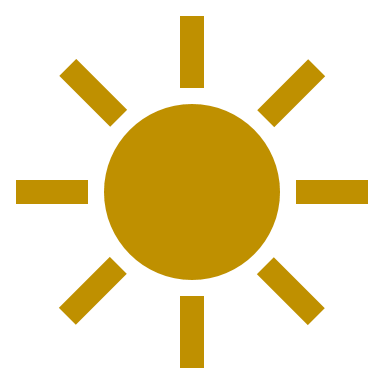 Mega doses (70,000 IU/week) have been found to increase status in athletes, but inhibit activity of the active form
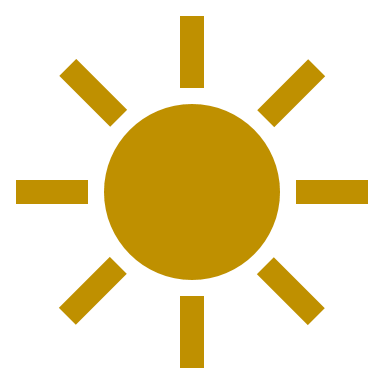 Consider 10,000 IU/day for the first week then 5000 IU/day to maintain blood level between 40-60 ng/ml
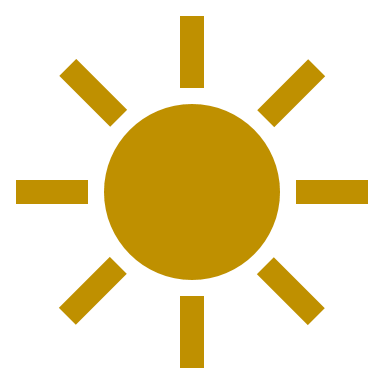 Grant WB, Lahore H, McDonnell SL, et. al. Nutrients. 2020;12(4):988-1012 
Owens DJ. Med Sci Sports Exerc. 2017;49:349-356.
[Speaker Notes: Close paper (Owens is lead author):  https://pubmed.ncbi.nlm.nih.gov/27741217/?from_term=close+vitamin+d+dose&from_pos=3

Vitamin D3 (supplement) 87% more effective than prescription vitamin D2
Food is a  generally a poor source
The Institute of Medicine noted that no adverse effects of vitamin D supplementation had been reported for daily doses <10,000 IU/d
Consider 10,000 IU/day for the first week and then 5000 IU/day to maintain blood level between 40-60 ng/ml]
Vitamin D Status of Athletes
Many would require supplementation to reach 
40-60 ng/ml
Larson-Meyer, E. Sports Science Exchange. 2015;28(148):1-6
Graph used with permission from author
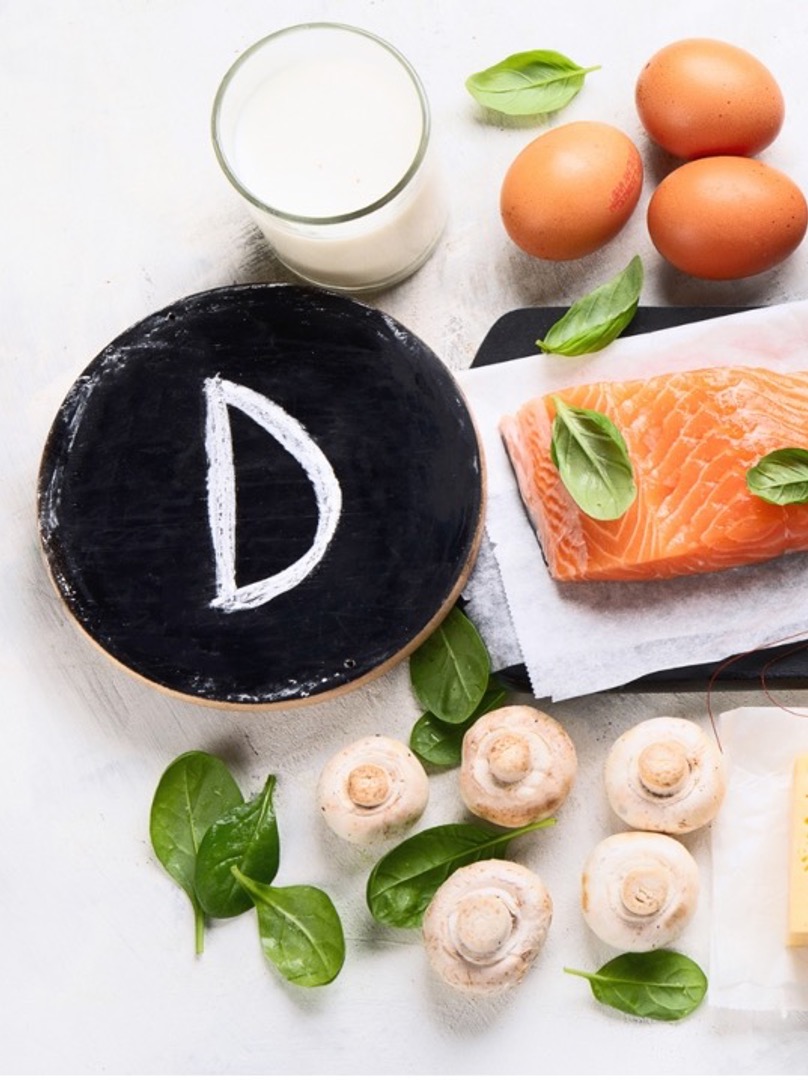 Food Sources of Vitamin D
Sockeye salmon (canned)
3 oz
716 IU
Rainbow Trout, farmed
3 oz
648 IU
Pink Salmon, canned
3 oz
492 IU
Sockeye salmon (cooked)
3 oz
444 IU
Portobello Mushrooms (exposed to UV light, grilled)
1/2 c
316 IU
Tuna (light, in oil)
3 oz
228 IU
Whole Milk
8 oz
128 IU
Tilapia
3 oz
124 IU
2%, 1%, Nonfat Milk
8 oz
116 IU
http://www.ars.usda.gov/nutrientdata.
Iron
Beef
Lamb
Pork
Goat
Fortified cereals
Oysters
White Beans
MINERALS
Important for Immune Function
Zinc
Oysters
Baked beans
Beef
Chickpeas
Fortified cereals
A Note on Zinc…
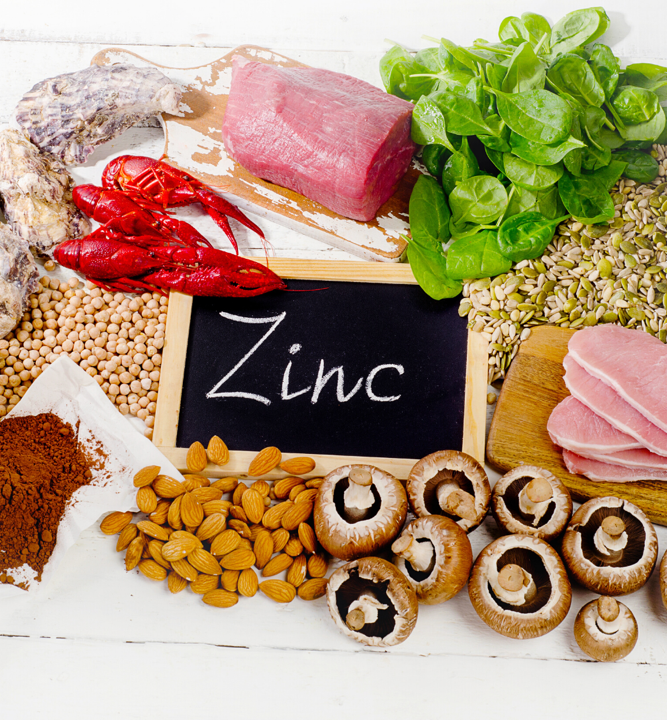 No Scientific Support
To prevent URI

Regular high dose zinc supplementation should be avoided
Strong Scientific Support
To treat URI
Zinc lozenges (75 mg elemental zinc/day) may reduce the duration of an URI by 3 days when taken within the first 24 hours of symptoms
Optimal composition of zinc lozenges is yet to be determined
Walsh NP. Sports Med. 2019;49(2):S153–S168
[Speaker Notes: Zinc is the second most abundant divalent cation in the human body
Critical for immune health, protein synthesis, DNA and RNA synthesis
Vegans, those with eating disorders, are at risk for zinc deficiency given limiting natural food sources and calorie restriction
Anti-oxidant and anti-inflammatory functions
Zinc deficiency is associated with immune system impairment
The use of zinc lozenges (75 mg elemental zinc/day) may reduce the duration of an upper respiratory illness by 3 days when taken within the first 24 hours of symptoms
The optimal composition of zinc lozenges is yet to be determined]
OMEGA-3 FATTY ACIDS
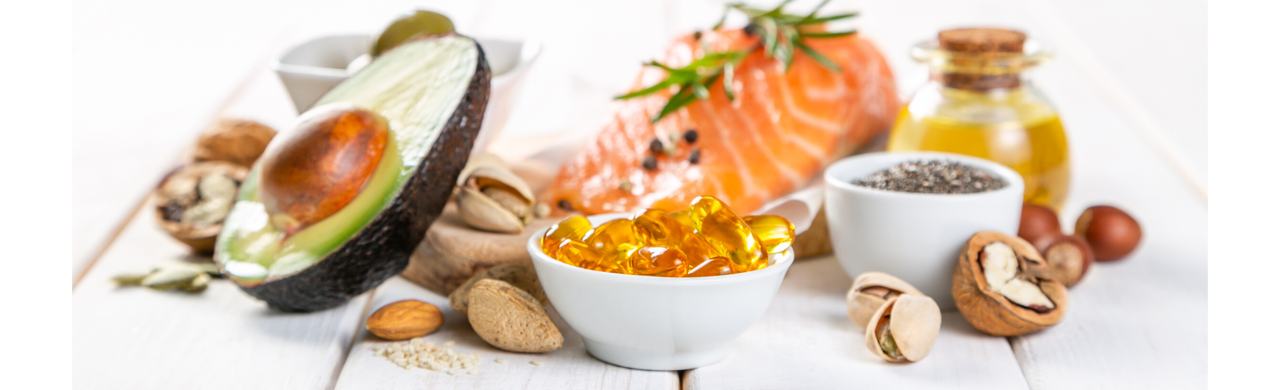 Direct Immune Support from
Omega-3 Fatty Acids
Evidence for a direct role on immune function is not strong
May play a role in the membrane integrity of lymphocytes
May help maintain integrity of the intestinal barrier, rather than direct effect on immune response
Athletes do not consume adequate amounts of omega 3
Walsh NP. Sports Med. 2019;49(2):S153–S168  
Constantini L ,Molinari R, Farinon B, et. al. International Journal of Molecular Science. 2017;18:2645-2663
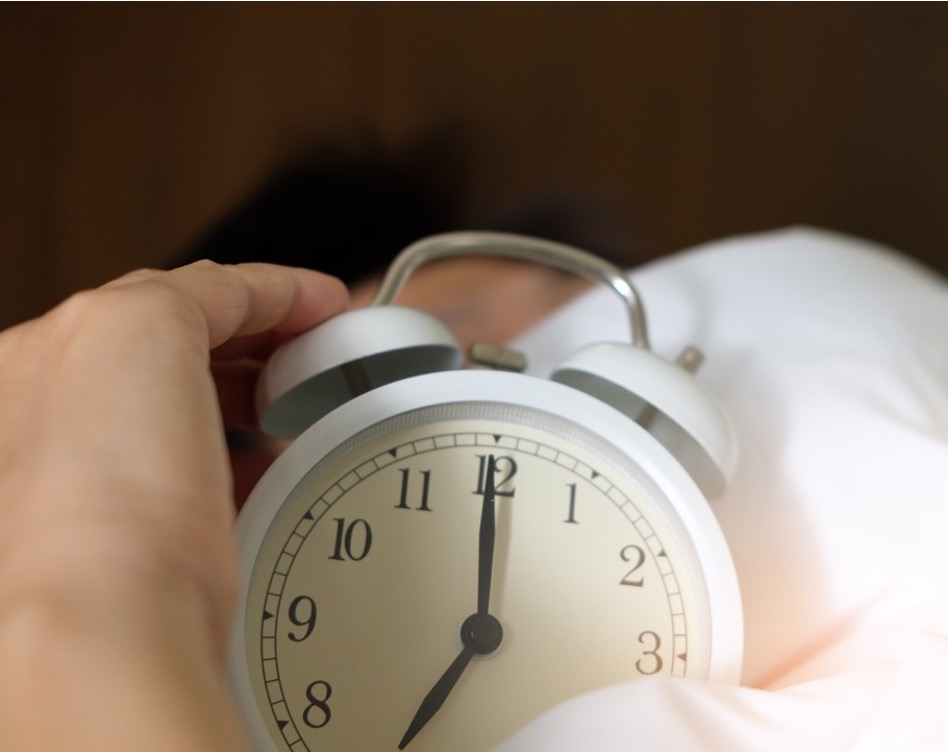 LIFESTYLE CONSIDERATIONS
Sleep
Alcohol
Sleep & Immune Function
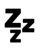 Cross talk between the immune system and sleep patterning
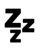 Fever, sickness and the mediators involved can alter patterns of sleep
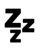 Athletes who are ill report an increase in sleepiness and fatigue that may be caused by inflammation. Restoration of energy in part is driven by a decrease in inflammation
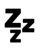 Conversely, sleep deprivation has been shown in most studies, but not all, to have a negative impact on immune health
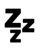 Sleep deprivation can reduce the effectiveness of vaccines indicating some suppression of the immune response
Besedovsky L, Lange T, Haack M. Physio Review. 2019;99(3):1325-1380
[Speaker Notes: There is cross talk between the immune system and sleep patterning
Fever and sickness and the mediators involved can alter patterns of sleep
Athletes who are ill report an increase in sleepiness and fatigue that may be caused by inflammation. Restoration of energy in part is driven by a decrease in inflammation
Conversely, sleep deprivation has been shown in most studies, but not all, to have a negative impact on immune health
This finding is highlighted by the research that sleep deprivation can reduce the effectiveness of vaccines indicating some suppression of the immune response]
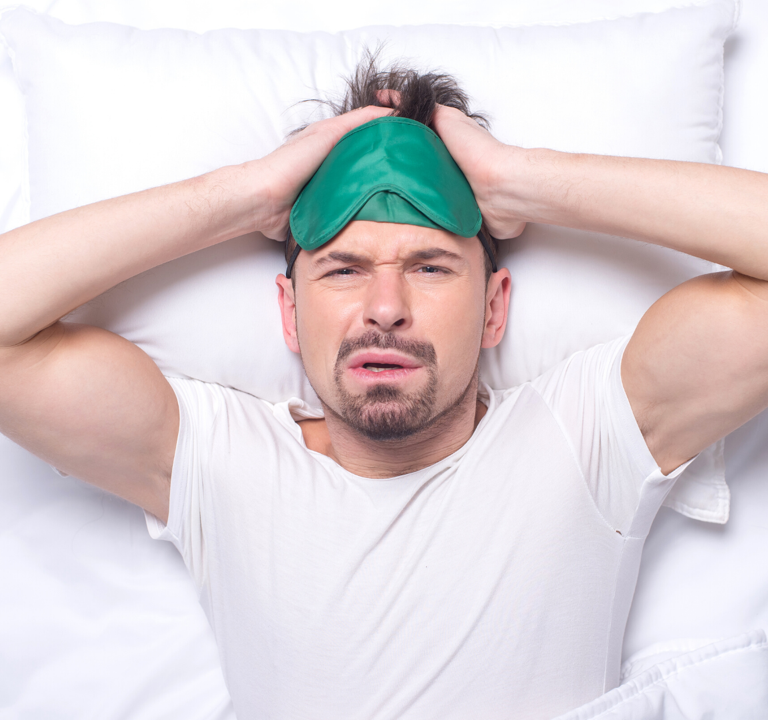 Consequences of Short Sleep
and Solutions
Disruptions in immune function
Short sleep (< 7 hours) reduces natural killer cells by 30%
Increasing sleep duration to 8-10 hours restores white blood cell levels
Napping 30 minutes after sleep deprivation can also restore white blood cell levels
Salivary cortisol, a marker of stress, is also reduced after a nap
Halson S. Sports Med. 2014;44(2):S13-S23
[Speaker Notes: Disruptions in immune function
Short sleep (< 7 hours) reduces natural killer cells by 30%
Increasing sleep duration to 8-10 hours restores white blood cell levels
Napping 30 minutes after sleep deprivation can also restore white blood cell levels
Salivary cortisol, a marker of stress, is also reduced after a nap]
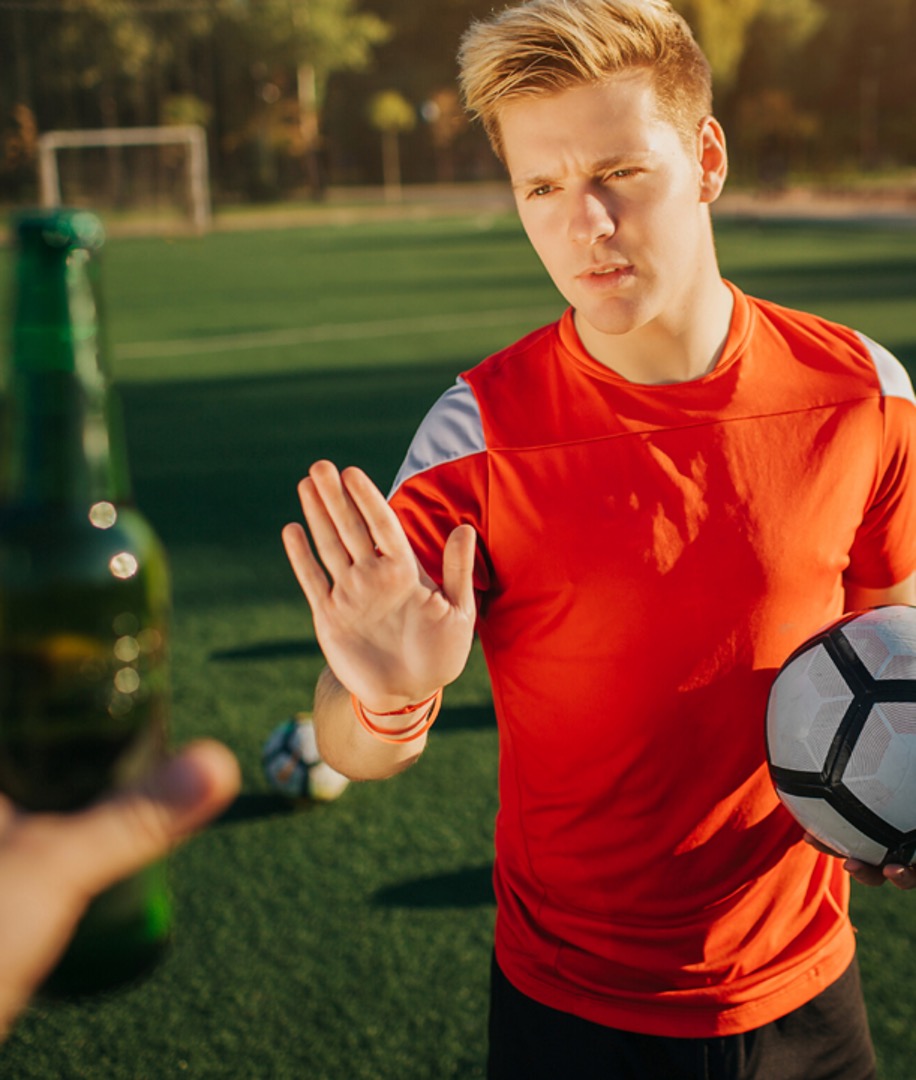 Alcohol & Immune Function
Studies of college student athletes consistently reveal that students  involved in sports not only drink alcohol more often than non athletes, they are more likely to drink to excess.
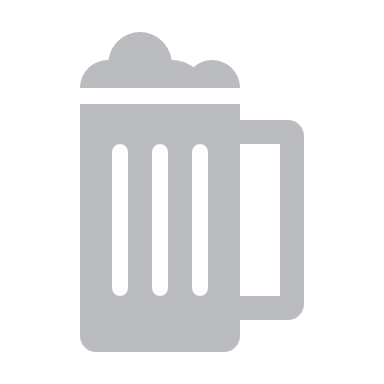 Alcohol alters the normal and desirable response of the immune system to infection via altering white blood cell function
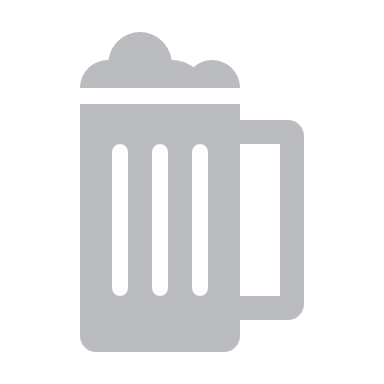 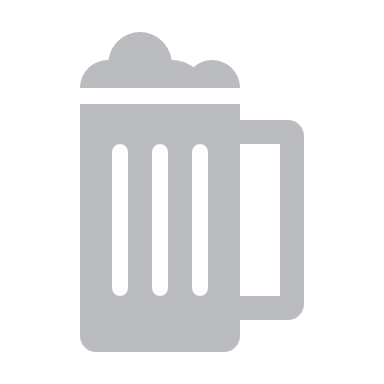 Increased susceptibility to illness and infection
Decrease in anabolic hormones may alter protein synthesis, post-exercise recovery and healing
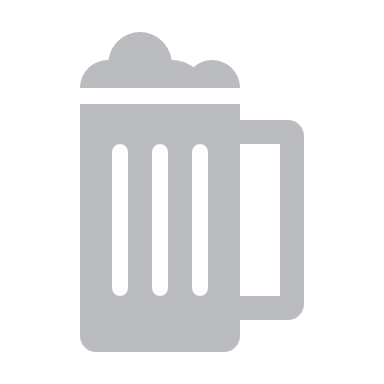 Barnes M. J Sports Med. 2014;44:909-919
[Speaker Notes: Studies of college student athletes consistently reveal that students  involved in sports not only drink alcohol more often than non athletes, they are more likely to drink to excess.
Alcohol alters the normal and desirable response of the immune system to infection via altering white blood cell function
Increased susceptibility to illness and infection is the consequence
Decrease in anabolic hormones may alter protein synthesis and healing]
PRACTICAL RECOMMENDATIONS REGARDING FOOD AND IMMUNE HEALTH
Always practice handwashing and infection control
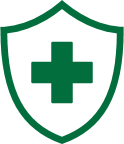 A variety of foods is needed to increase nutrient diversity
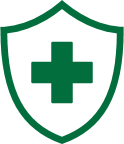 1/4 of the plate should contain whole grains and/or complex carbohydrates such as potatoes, sweet potatoes, brown rice, whole wheat or higher fiber pasta
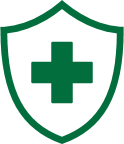 1/2 of the plate should contain a wide variety of fruits and vegetables. 

Fiber and prebiotics for gut and immune health.
 
Polyphenols and colors to reduce inflammation and promote good health
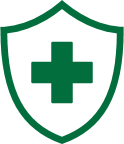 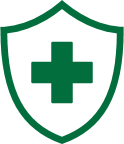 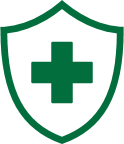 1/3 to 1/4 of the plate should be a lean protein to include eggs, fish, chicken, beef, tofu, tempeh or beans
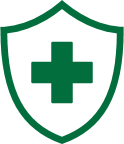 Nutrients for Immune Health: Summary
Supplement Recommendations
Vitamin C
Needed during active infection at 1 gram/d

Tissue saturation occurs at ~ 200 mg/d and can be done with food
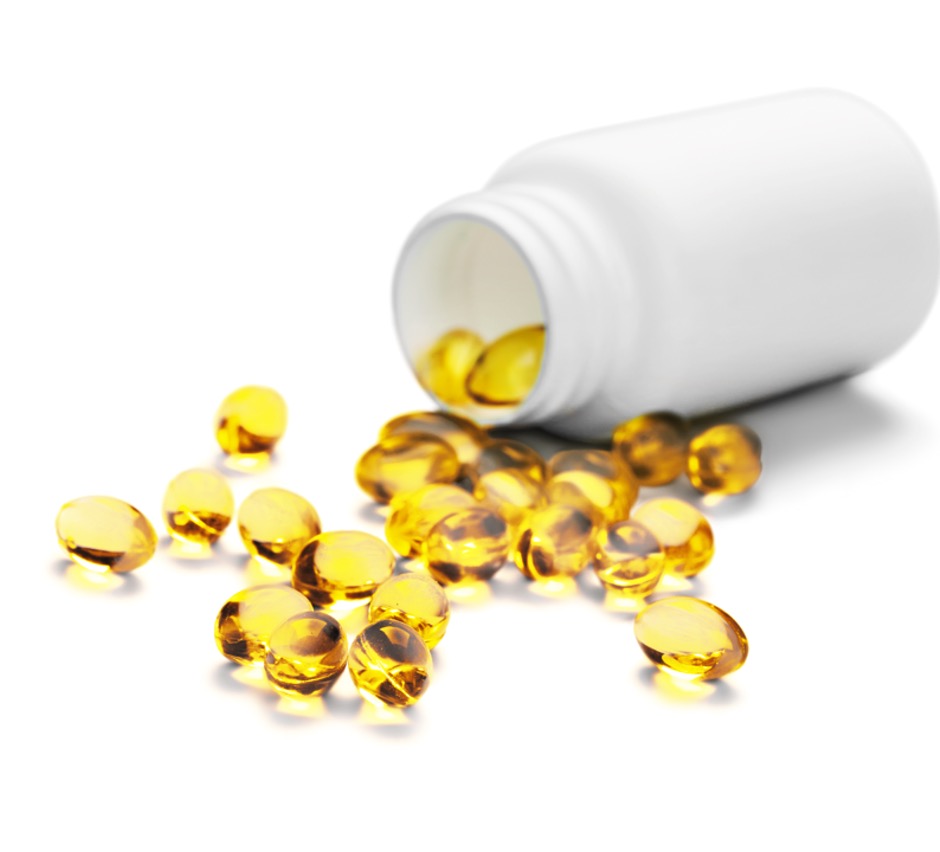 Vitamin D
Ideally blood values would be known, should be between 40-60 ng/ml.  

If the athlete is not supplementing, 
consider 10,000 IU for first week, followed by maintenance of 5000 IU/day.
Omega-3 Fatty Acids
2 grams of EPA +DHA per day
Link to Summary Video